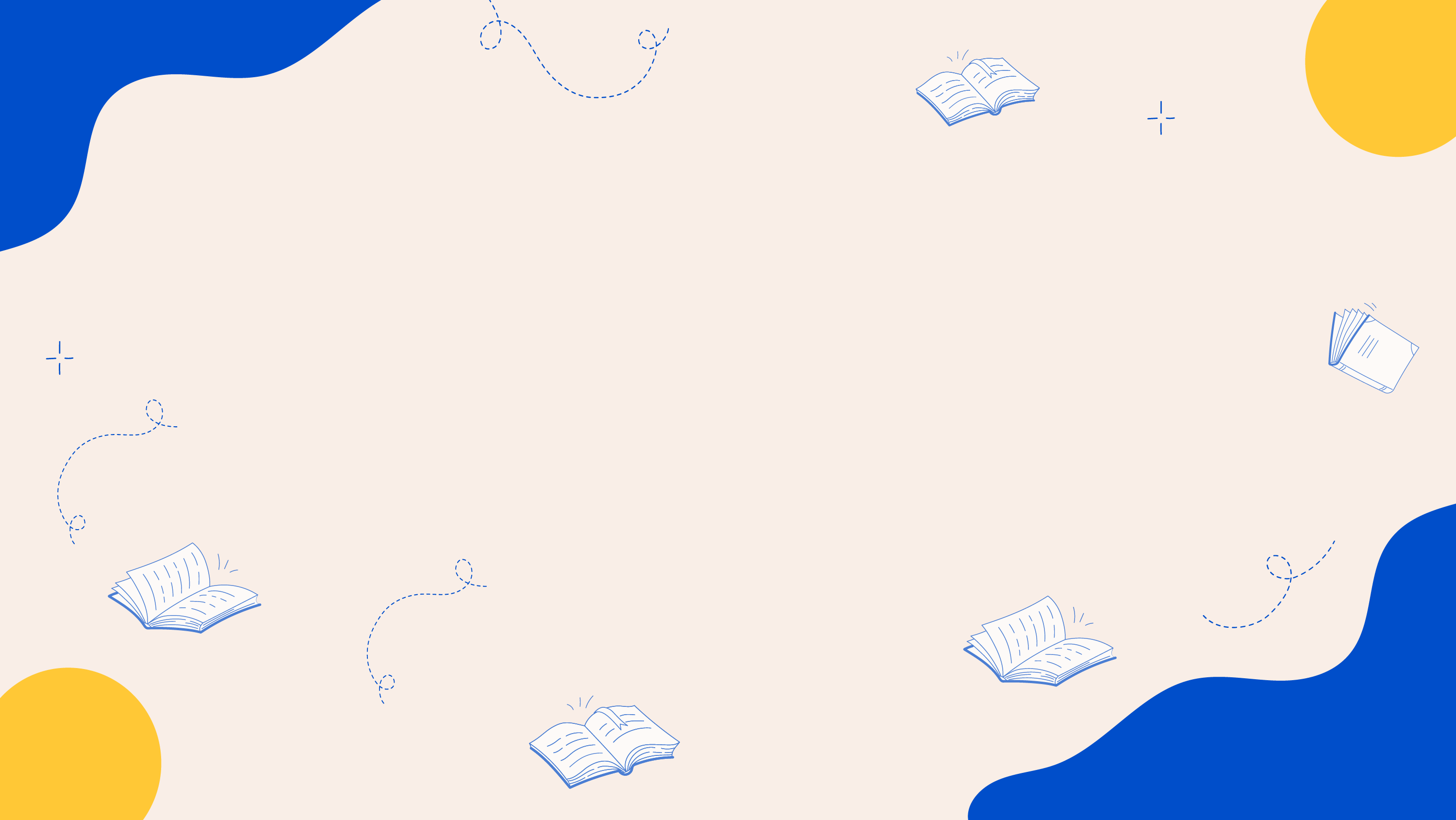 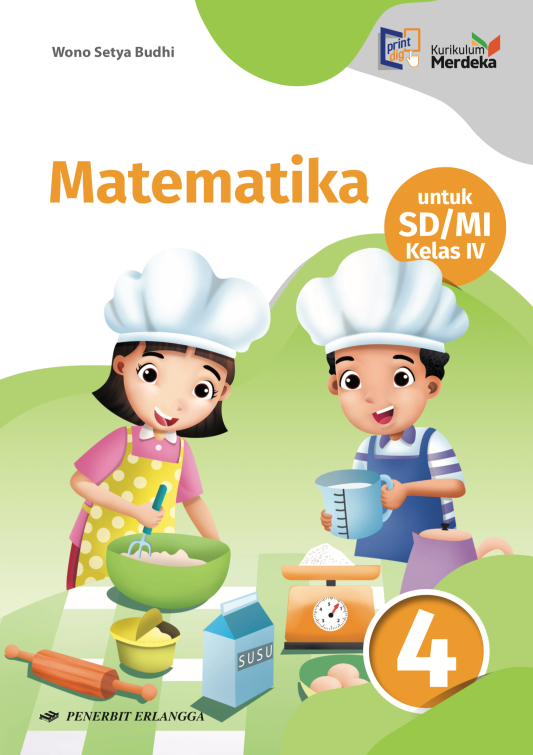 MEDIA MENGAJAR
Matematika
UNTUK SD/MI KELAS 4
[Speaker Notes: Teks warna “BUDAYA DAN BAHASA BANJAR” diubah sesuai cover dan tingkat kelas]
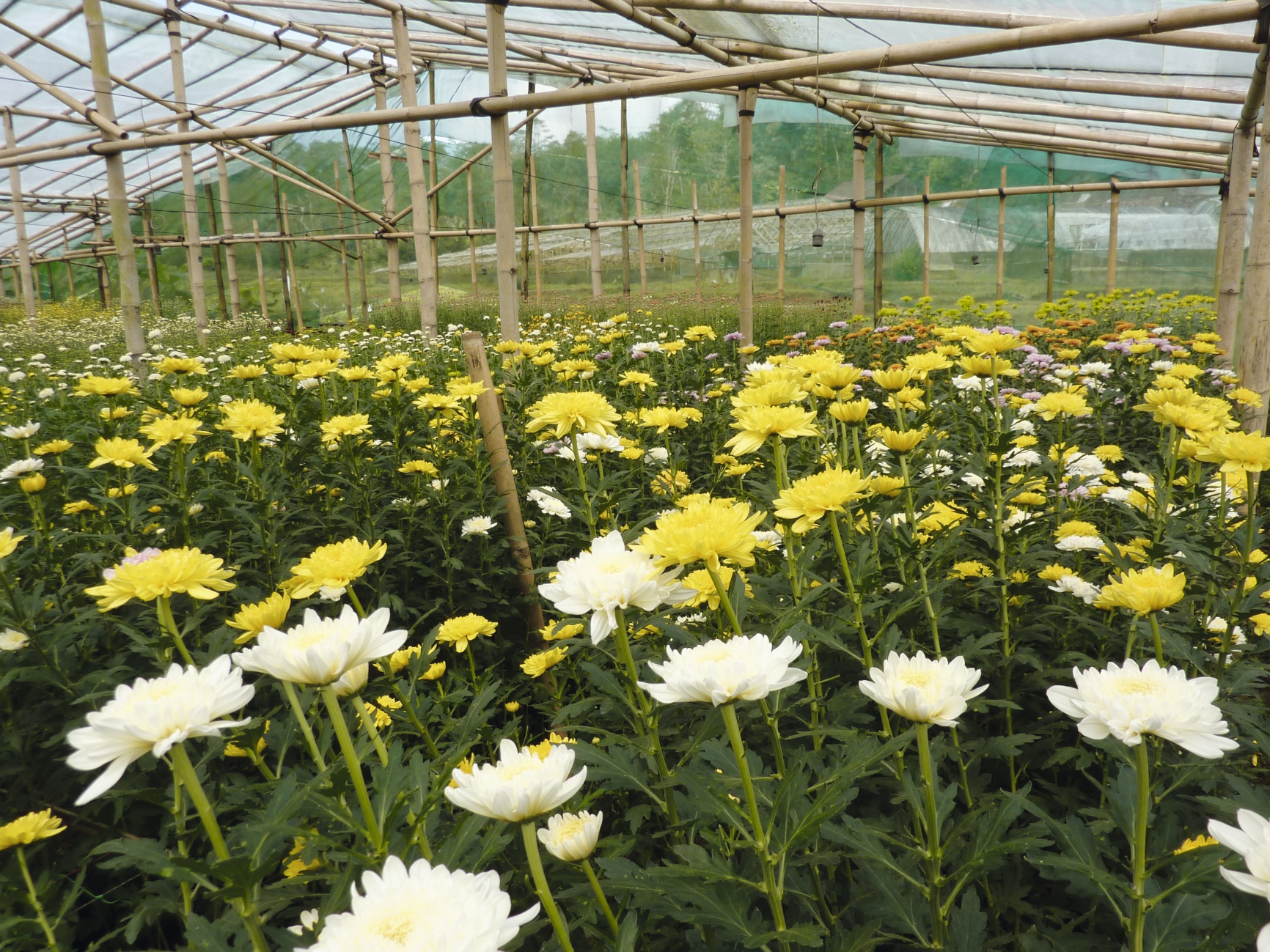 Bab
3
Tujuan Pembelajaran
KELIPATAN DAN FAKTOR BILANGAN
Menentukan faktor dan kelipatan suatu bilangan.
Menentukan dan mengidentifikasi bilangan prima.
 Menyelesaikan masalah yang berhubungan dengan faktor dan kelipatan suatu bilangan.
[Speaker Notes: Jika terdapat gambar cantumkan sumber gambar dgn ukuran font 10pt]
Kelipatan dan Faktor
A
1.  	Kelipatan
Beberapa pita dengan panjang masing-masing 3 cm. Jika disusun memanjang, akan diperoleh:
Dalam penulisan bilangan :
1 pita
1 × 3 = 3
Bilangan kelipatan 3 atau bilangan yang habis dibagi 3.
2 × 3 = 6
2 pita
3 cm
3 × 3 = 9
3 pita
6 cm
Kelipatan suatu bilangan adalah bilangan-bilangan yang dapat habis dibagi bilangan tersebut.
9 cm
2.  	Faktor
Ada 24 ubin berbentuk persegi dengan ukuran 1 cm.
Ubin tersebut dapat disusun menjadi beberapa persegi panjang dengan ukuran:
Ukuran 24 × 1
Ukuran 12 × 2
Ukuran 6 × 4
Ukuran 8 × 3
Ukuran persegi panjang lain dapat dicari dengan melengkapi tabel berikut:
Panjang
Lebar
Luas
24
1
24
12
24
2
8
24
3
6
4
24
Jadi, faktor dari 24 adalah 1, 2, 3, 4, 6, 8, 12, dan 24.
Faktor suatu bilangan adalah pembagi yang dapat membagi habis bilangan tersebut.
Bilangan Prima
B
Perhatikan contoh berikut.
Bilangan 1 bukan bilangan prima karena faktornya hanya ada 1, yaitu 1 itu sendiri
Bilangan 4  bukan bilangan prima karena faktornya ada 3, yaitu 1, 2, dan 4.
Bilangan 3 merupakan bilangan prima karena faktornya ada 2, yaitu 1 dan 3.
Bilangan prima adalah bilangan cacah yang hanya mempunyai dua faktor, yaitu 1 dan dirinya sendiri.
1.	Mencari Faktor Prima suatu Bilangan
Perhatikan contoh berikut.
1.	Tentukan faktor prima dari bilangan 35.
Penyelesaian:
35 = 35 × 1
35 = 5 × 7
Faktor dari 35 adalah 1, 5, 7, dan 35.
Faktor dari 35
Faktor dari 35
Karena 5 dan 7 merupakan bilangan prima, maka faktor prima dari 35 adalah 5 dan 7.
2.	Tentukan faktor prima dari bilangan 72.
Penyelesaian:
72 = 8 × 9
Faktor prima dari 35 adalah 2 dan 3.
2 × 2 × 2
3 × 3
2.	Menuliskan Bilangan dalam Bentuk Faktorisasi Prima
Tuliskan bilangan 100 dalam bentuk faktorisasi prima.
Cara 1: Pohon Faktor
Cara 2: Sengkedan
100
100
2
dibagi
50
50
2
2
25
5
25
2
5
5
1
5
5
sama
C
Kelipatan Persekutuan dan Faktor Persekutuan
1.  	Kelipatan Persekutuan dari Dua Bilangan
Tentukan kelipatan persekutuan dari 2 dan 3.
Pertama, tuliskan semua bilangan kelipatan 2.
Lalu, tuliskan semua bilangan kelipatan 3.
Lingkarilah semua bilangan kelipatan 2 yang juga merupakan bilangan kelipatan 3.
Bilangan yang dilingkari merupakan kelipatan persekutuan dari dua bilangan.
Kelipatan 2 : 2, 4, 6, 8, 10, 12, 14, 16, 18, 20, 22, 24, 26, ....
Kelipatan 3 : 3, 6, 9, 12, 15, 18, 21, 24, 27, ....
Jadi, kelipatan persekutuan dari 2 dan 3 adalah 6, 12, 18, 24, ....
2.  	Faktor Persekutuan dari Dua Bilangan
Tentukan faktor persekutuan dari 6 dan 8.
Pertama, tuliskan semua faktor dari 6.
Lalu, tuliskan semua faktor dari 8.
Lingkarilah semua faktor kelipatan 6 yang juga merupakan faktor dari 8.
Bilangan yang dilingkari adalah faktor persekutuan dari kedua bilangan.
Faktor dari 6 : 1,   2,   3,   6
Faktor dari 8 : 1,   2,   4,   8
Jadi, faktor persekutuan dari 6 dan 8 adalah 1 dan 2.